Annual Reporting Webinar
October 5, 2022
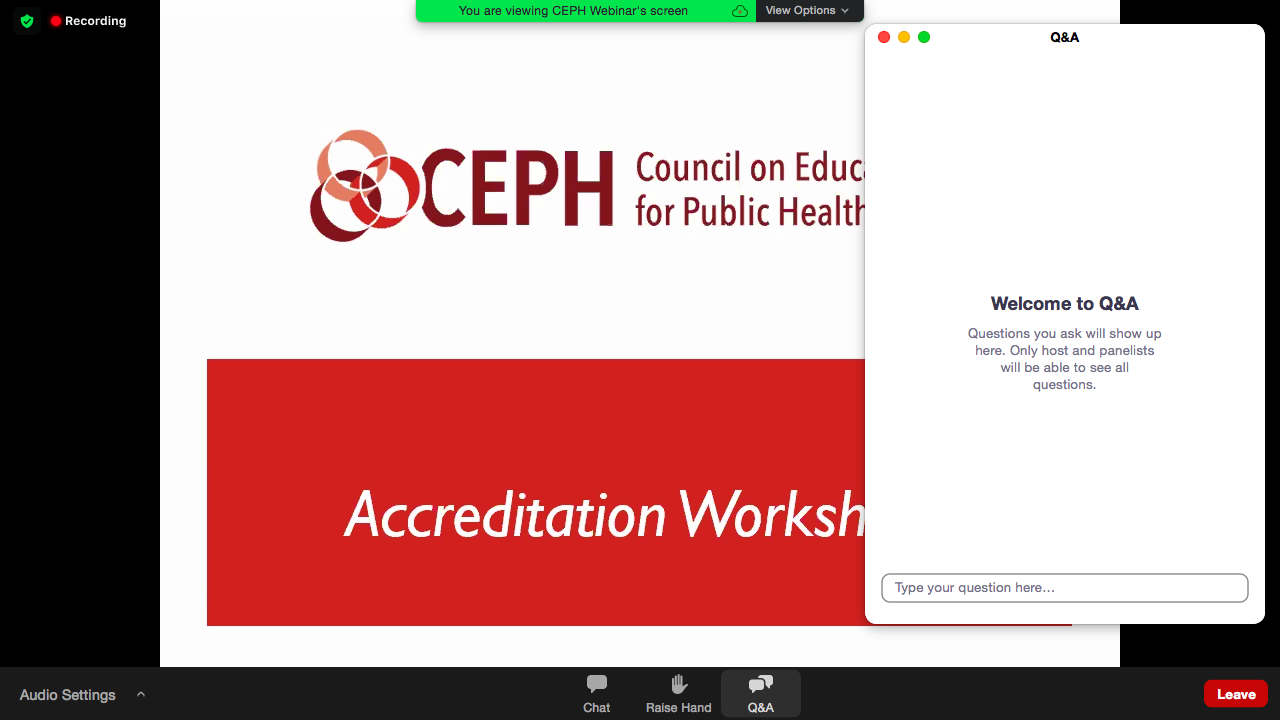 [Speaker Notes: First, a few housekeeping items…
Your controls are on the bottom of your screen seen here in the teal box. You can submit a question to our Q&A box at any time or you can raise your hand and we will unmute you during the Q&A period at the end of the presentation. Please don’t use the Chat box for questions – use the specific Q&A function]
Availability of slides & recording
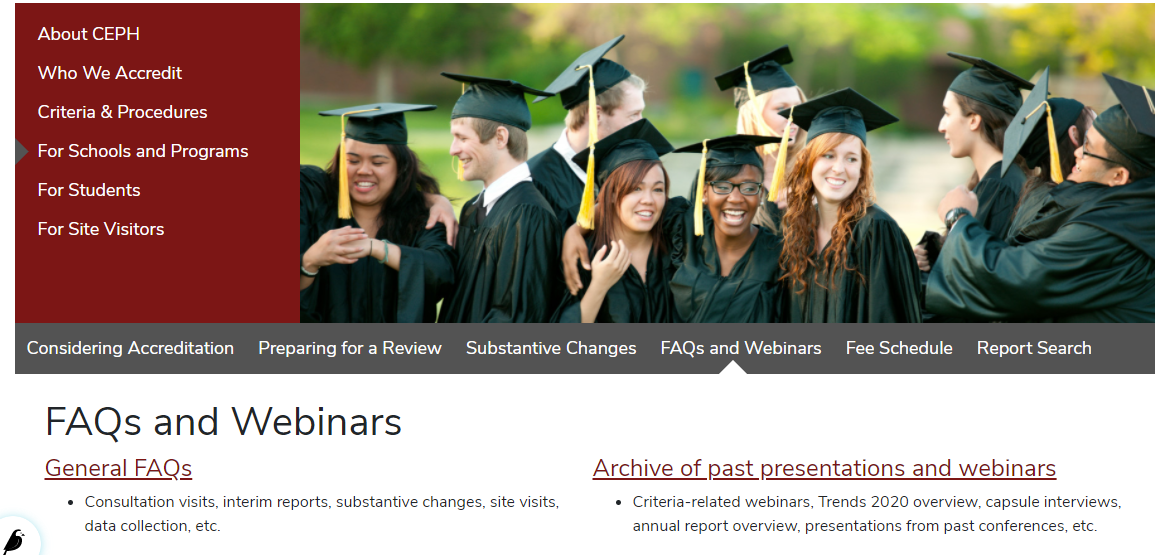 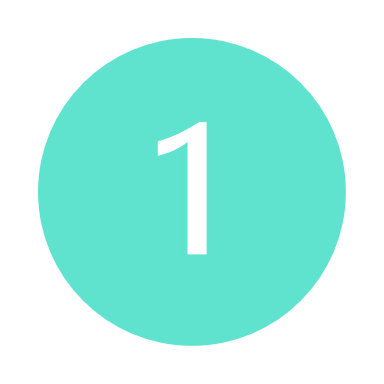 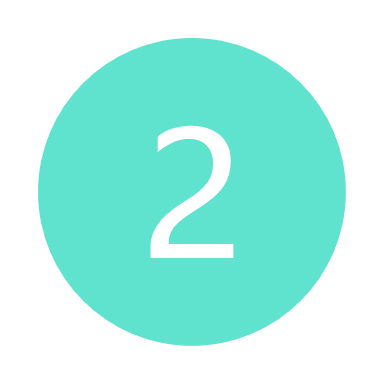 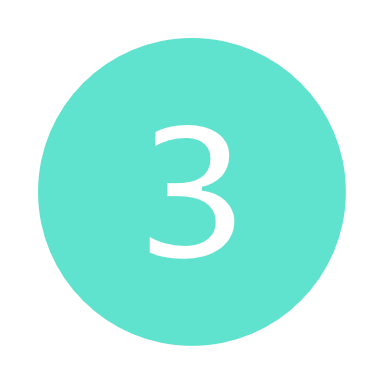 [Speaker Notes: We are recording this webinar, and you can access this and other presentations at CEPH.org. Here is how to navigate to the page… We post the most recent at the top.]
Agenda
[Speaker Notes: Our webinar will review the following elements:

We will begin with general guidelines about the annual reporting process, and lead into setting up user accounts for those who will be filling out the annual report.

We will then go through the annual reporting questionnaires and end with a question and answer period.]
General guidelines (1 of 2)
[Speaker Notes: Let’s first talk through some general principles for completing the annual report. First, the deadline is December 9, 2022.

All accredited programs must complete an annual report every single year. The one exception is those receiving initial accreditation in 2022. If your unit has been initially accredited in 2022, you do not need to participate in this webinar this year. You will start reporting in 2023. 

You’re going to be reporting on the most recently completed academic year. In this case, it will cover the 2021-2022 academic year (i.e., fall 2021 and spring 2022). The one exception is faculty resources – this should be as current as possible when submitting the report, which means the beginning of fall 2022 at least.

Summer may be included as well (e.g., fall 2021, spring 2022 and summer 2022), if considered part of the 2021-2022 academic year.
Defer to university academic year—just be consistent in each annual report

Fill in what you can + add narrative where needed]
General guidelines (2 of 2)
[Speaker Notes: Read slide first

As a reminder, substantive change notices should be submitted when adding, discontinuing, or renaming a degree, offering an existing degree at a distant site or different modality, or when making significant changes to the curriculum, administration/organization, or the unit’s guiding statements.]
Account set-up
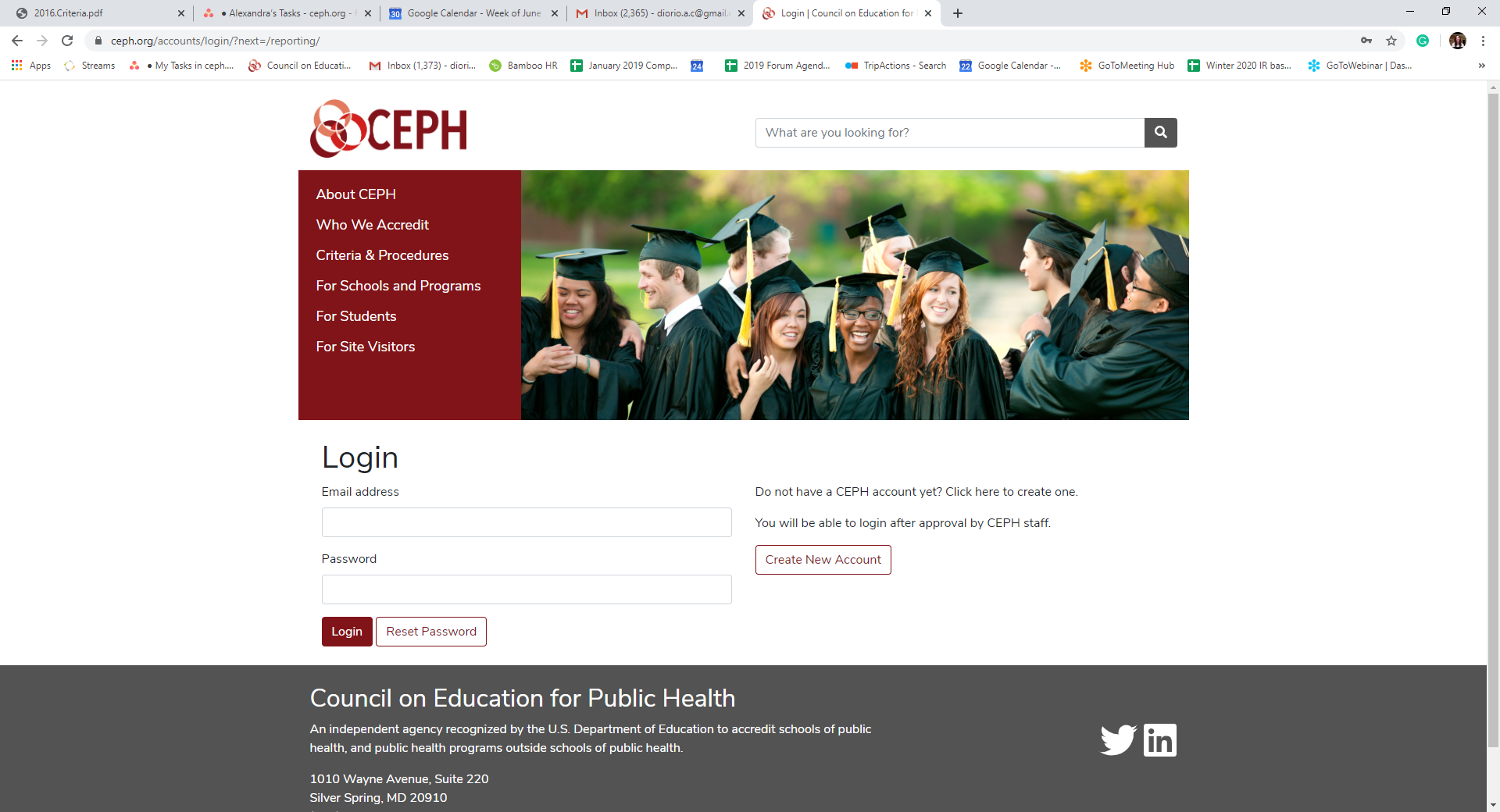 ceph.org/reporting
[Speaker Notes: Access the website at ceph.org/reporting

Most of you probably already have an account set up from a previous year’s reporting process
But if you don’t, register with your name and email address, and create a password
CEPH staff will approve your registration and activate your account – please allow one business day to get this approval
You will receive a confirmation email from CEPH that contains a login link (this message may be delivered to your spam/junk/clutter folder)

Once you have access to your institution’s record, follow the prompts to input data on all required pages]
Log-in reminders
CEPH does not have access to any of your passwords
Login information is case sensitive!
A program can have as many accounts as needed
Create an account to ensure you receive annual reporting communications
Let CEPH know via email if you want us to delete someone's account who no longer needs access
[Speaker Notes: Additional note about first bullet point: You must reset your password, CEPH cannot. If you are still having issues logging in, reach out to your staff contact for assistance.]
Reporting home page
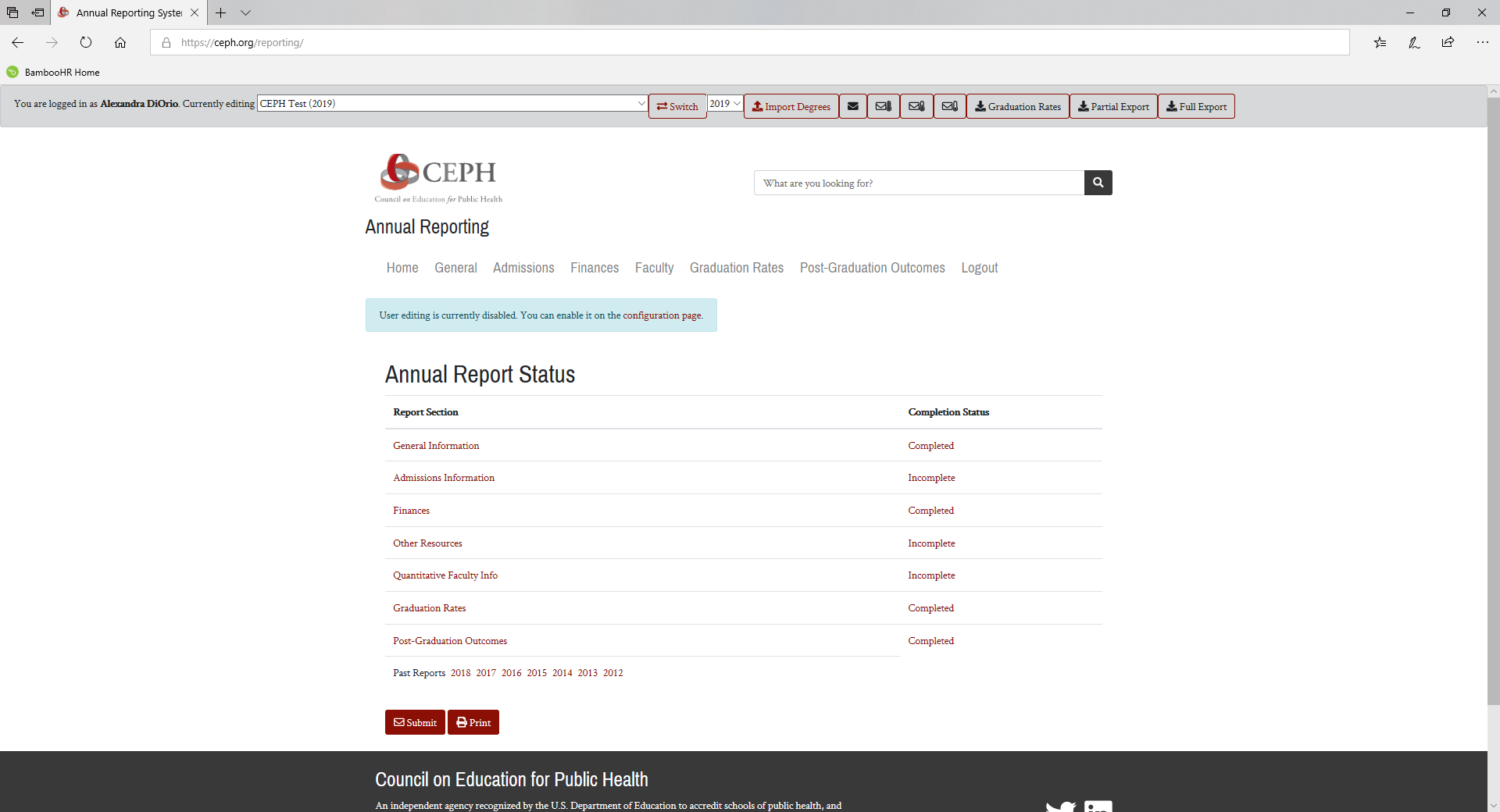 [Speaker Notes: These are the 7 sections of the annual report. 

The data that programs must enter in the 2022 annual report are the same as the 2021 annual report.]
General information
Change in relationship of program to parent institution?
New degrees or concentrations? 
Discontinued degrees or concentrations? 
Significant curricular changes?
[Speaker Notes: Read slide first.

Significant curricular changes usually relates to changes to core courses, required courses, competencies, practical experience, or culminating experience.

As a reminder, changes such as adding a distance-based offering, for COVID-19 are now considered permanent and require a substantive change.

If your program has experienced any of these curricular changes in the 2021-22 AY, you should stop and submit a substantive change form as soon as possible then respond yes to the question about curricular changes in this section.

And we ALWAYS need a sub change notice if you add, suspend, or discontinue a degree or concentration or change the name of any concentration.]
Tips for general information section
[Speaker Notes: Read slide.

Again, if your unit has not submitted a sub-change form yet, stop, submit one, and then return to the annual report and click yes and give the date.]
Examples of narrative
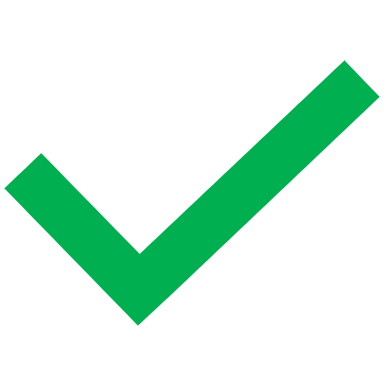 Added a new BSPH concentration in global health with first students enrolling in fall 2022.


The program has been considering adding a global health concentration for some time now. Given the worldwide need for training in this area and student interest, the program met in May to discuss the curriculum and competencies. The university approved the concentration in July and the program plans to enroll students in the fall.
[Speaker Notes: Here is an example of a direct and brief narrative answer (click).

And here is an example of an answer that is too long and contains details that we do not need to know about (click).]
Admissions information
[Speaker Notes: When we’re talking about admissions info for bachelor’s programs, remember that CEPH guidance is to start tracking students when they have declared the public health major and reached 75 credits. Students can come and go before this point without any reporting requirements.

Total headcount, regardless of degree or concentration; all degrees/concentrations combined 
Information should be provided for the full academic year (if year-round admissions are conducted) or for last fall (if the program does only one admissions cycle).

You will be prompted to provide an explanation for growth that is 50% or more, compared with previous year. Responses should be brief and explain the cause for the increase as well as current student FTE and current faculty FTE.

Let’s talk through an example on the next slide.]
For example…
45
[Speaker Notes: Let’s say that your program admits students in the fall and spring. You look back at the data and see that 20 students were admitted in the fall and 25 students were admitted in the spring (again, this means that these students declared the major and reached 75 credits, so tracking them for accreditation purposes officially started in these semesters). You would add them together for a total of 45 students that were admitted in the 2021-2022 academic year and enter the total number on this screen in the admissions tab. <<click>>

If you only had 15 students in the 2020-2021 academic year, the system would flag that as more than a 50% increase and a narrative box will appear on the next screen. Let’s walk through two examples of narrative.]
Examples of narrative
The program added a new BSPH concentration and is reporting students from this concentration for the first time this year. Current total student FTE is 70 and current total faculty FTE is 8.5.

We decided to do more marketing and then we thought about and then added another concentration, so we have more students this year.
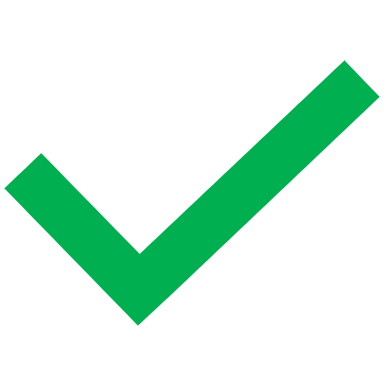 [Speaker Notes: Here is an example of a brief and direct answer with total student and faculty FTE (click).

And here is an example that is vague and does not include information about total student and faculty FTE (click).]
Finances
Upload a budget table: sources of funds 
Provide a brief explanation in the narrative box, if applicable
[Speaker Notes: You will simply upload your budget table here – probably an Excel or PDF file – with the program’s budget for the 2021-2022 AY. Note that you absolutely should customize your table to include rows that are applicable in your setting, and approximations are ok if a formal budget is only developed at a higher organizational level that your program is a part of.]
Other resources
Significant changes in other resources (eg, facilities, computer equipment, travel support, etc.) that may impact student learning or other areas of compliance with the criteria
Temporary changes/reductions related to COVID-19 should be reported only if they continue to impact student learning or compliance with accreditation criteria
Spare the details!
[Speaker Notes: For the questions about other resources, you should only report on significant changes that may impact student learning or other areas of compliance with the Accreditation Criteria. Responses should be brief and direct. Specific information about computer purchases, field placement MOUs, etc. is not necessary.

An example of a change/reduction related to COVID-19 is continued loss of programmatic funding that impacts the program’s ability to maintain required faculty to provide the curriculum.]
Examples of narrative
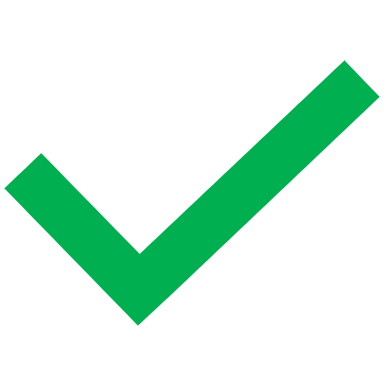 One of the two administrative staff members retired. The department has posted the job and is in the process of interviewing candidates with plans to onboard in spring 2023.

The program has two administrative staff, and one has retired. The program wants to replace this person, so it has had to work with the Business Office to get approval to post the job. Once we post the job, we can start interviewing candidates to replace the staff member that retired. In addition, we got more computers which has helped our other staff member.
[Speaker Notes: Here is an example of a concise response to the staffing resources question (click).

And here is an example of a response that is long and contains detail that we do not need to know about (click).]
SBP Quantitative faculty information
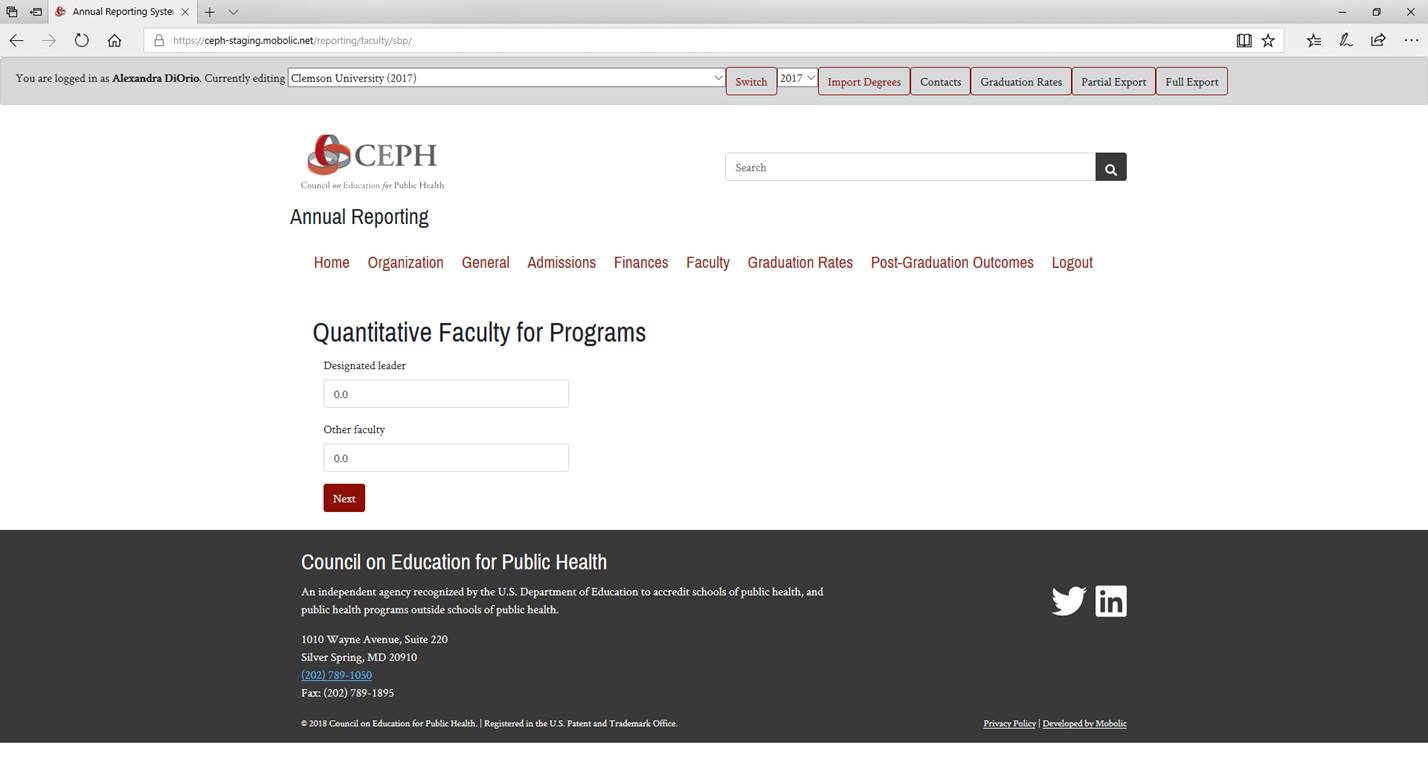 [Speaker Notes: For this section, you will simply input your designated leader’s FTE to the accredited program, and do the same for the FTE total of the rest of your faculty. You do not need to include names of the designated leader or other faculty. This section is measuring that the program meets the minimum faculty requirement.]
Examples of narrative
A PIF for the BSPH in community health resigned in spring 2022. The program has posted the position and plans to hire a replacement by spring 2023. 
The program lost a faculty member from the global health concentration and submitted a substantive change form June 12, 2022 to discontinue the concentration.
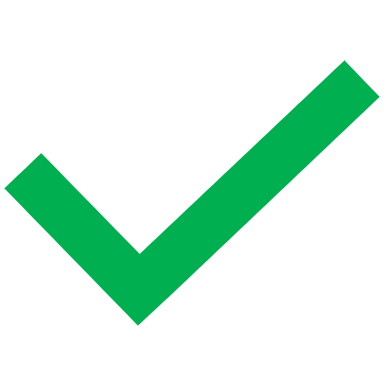 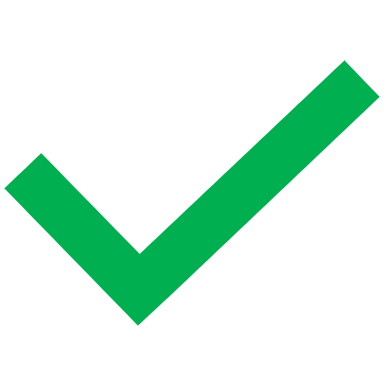 [Speaker Notes: Both of these examples are succinct but detailed (click x2). In the first one, the program gives a timeline and in the second, the program indicates when a substantive change was submitted and for which concentration.]
Graduation rates
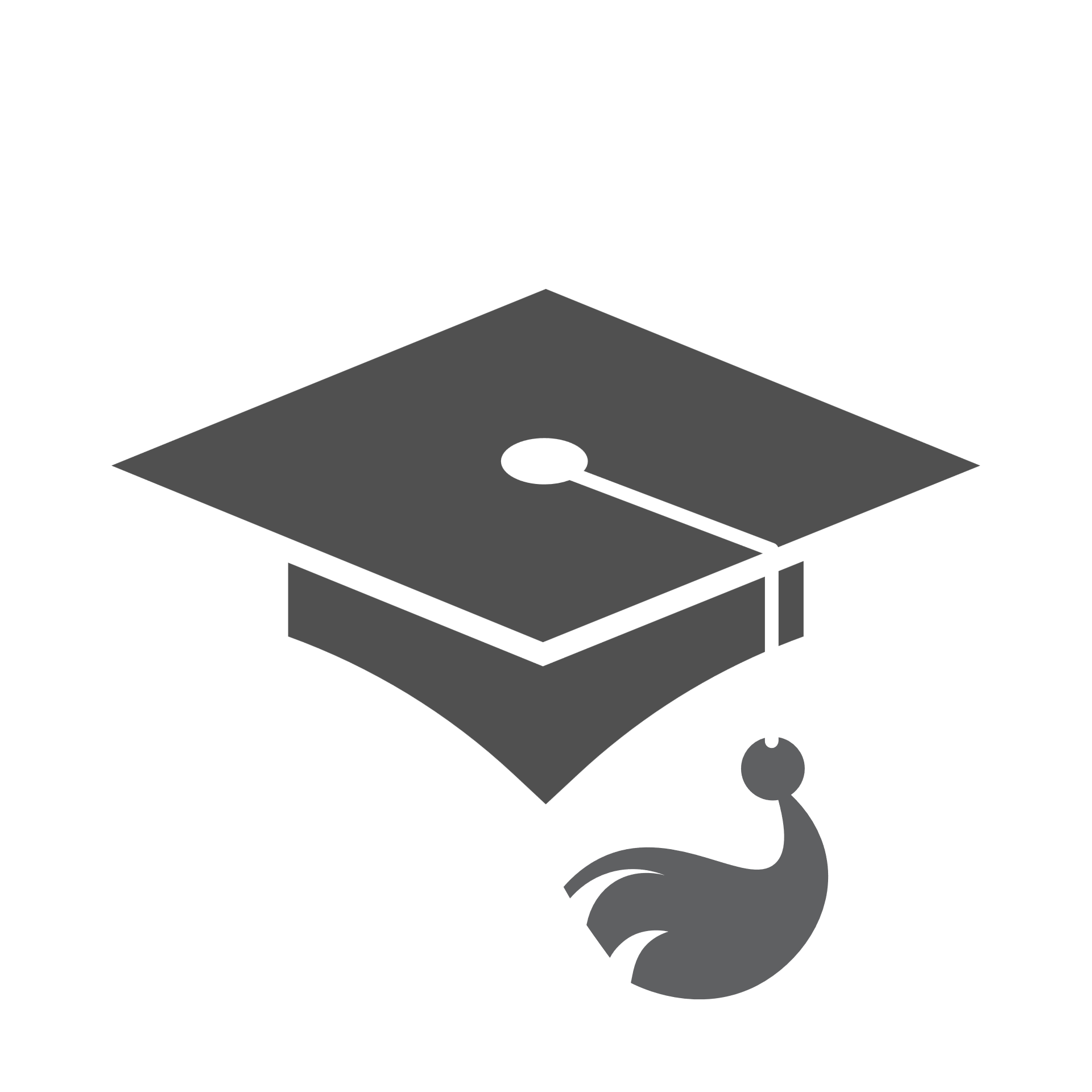 ONLY the most recent cohort that has reached the maximum allowable time to graduate
Row for each degree conferred—NOT by concentration or department
Explanation required for any low graduation rate(s): <70%
[Speaker Notes: Graduation rates is a section that generates a lot of questions and confusion. We’ve found that data get reported incorrectly based on misunderstandings, so we’ve been working very hard to make sure that our request is understood by our programs. If you have questions, please ask because it’s a lot simpler to clarify in advance than to have to do it through the interim reporting process.

A question that we sometimes get is “My program has a seven-year max and we’ve only been around for five years but we have had graduates. How do we report these students? We don’t want to write ‘zero’ since we have had graduates.” But it’s really important to remember that this reporting is based solely on maximum time to graduate. We will eventually capture those students who graduated earlier than their max time, but not yet. If you have a program that hasn’t existed long enough to reach the max time yet, you’ll simply explain that in the narrative box. It’s really as simple as a few words: write “program began in 2020 and first students will reach the max in 2027”

If any graduation rate reflects a level lower than 70%, provide an explanation here. You may also provide other explanatory information on degree completion if applicable. 

We have an FAQ document on our website that I would encourage you to look at if you have any questions about reporting graduation rates. You can find it by expanding question 10 under the General FAQ’s and clicking on the link for more information about graduation rates.]
How do I know what cohort to report on for graduation rates?
Current reporting year:  AY 2021-22
5-year MTTG (max time to graduate)
What cohort do we report on?
2021-22– Year 5
2020-21 – Year 4
2019-20 – Year 3 
2018-19 – Year 2
2017-18 – Year 1
[Speaker Notes: How do you know which cohort to report on for this reporting year?

Let’s look at an example: if your max time to graduate is five years, you will report only on the students who reached 75 credits and declared the major in the 2017-18 academic year in the 2022 annual report, since it reached the five-year graduation mark in 2021-22—the reporting year for the annual report. The program should assign these students to a “cohort”, in this case it would be the 2017-18 cohort.

If your MTTG is six years, you would use the current reporting year as year 6 and count backwards. 
The students who reached 75 credits and declared the major in the 2016-17 academic year and therefore become the 2016-17 cohort are the students you need to report on.]
Challenges in reporting graduation rates
Our program doesn’t have a maximum time to graduation.
Each degree must have one maximum time to graduation. If full-time and part-time students have different max times, use the longer one. 
We are reporting on all students who graduated during the 2021-22 AY.
Only report on students who reached their max time to graduation during the 2021-22 AY.
[Speaker Notes: Read first bullet and click. Explain sub-bullet.

Read second bullet and click. Explain sub-bullet.]
Challenges in reporting graduation rates
We count our undergraduate students starting their freshman year. Many students change majors, so our withdrawal rates are high. 

Start counting students when they have declared the major and reached 75 credits. Then as students meet these requirements, assign them to a cohort and track their graduation rates. 


Students transfer between degrees within the unit of accreditation. We count them in their original degree (or in both degrees). 

Students who switch to a degree within the unit of accreditation (e.g., BS to BA) should only be counted toward the new degree. 
Students who take a leave of absence or receive permission to extend their time in the program should be moved from their original cohort to a more recent cohort based on their updated maximum allowable time to graduation.
[Speaker Notes: Read first bullet and click. Explain sub-bullet.

Read second bullet and click. Explain sub-bullets. This is probably not very common but I wanted to cover this in the event that your program offers different bachelors degrees such as a BS and a BA.

*Emphasize the importance of removing students from their original cohort to a new cohort if they take a leave of absence/extension or switch to another degree within the accredited unit. 

For example, if a student has a maximum time to graduation of five years and after completing two years, they take a leave of absence. When they come back, you would remove the student from their original cohort and add them to the cohort that has three years left of their maximum time to graduation. 

Now, let’s look at an example on the next slide.]
For example…
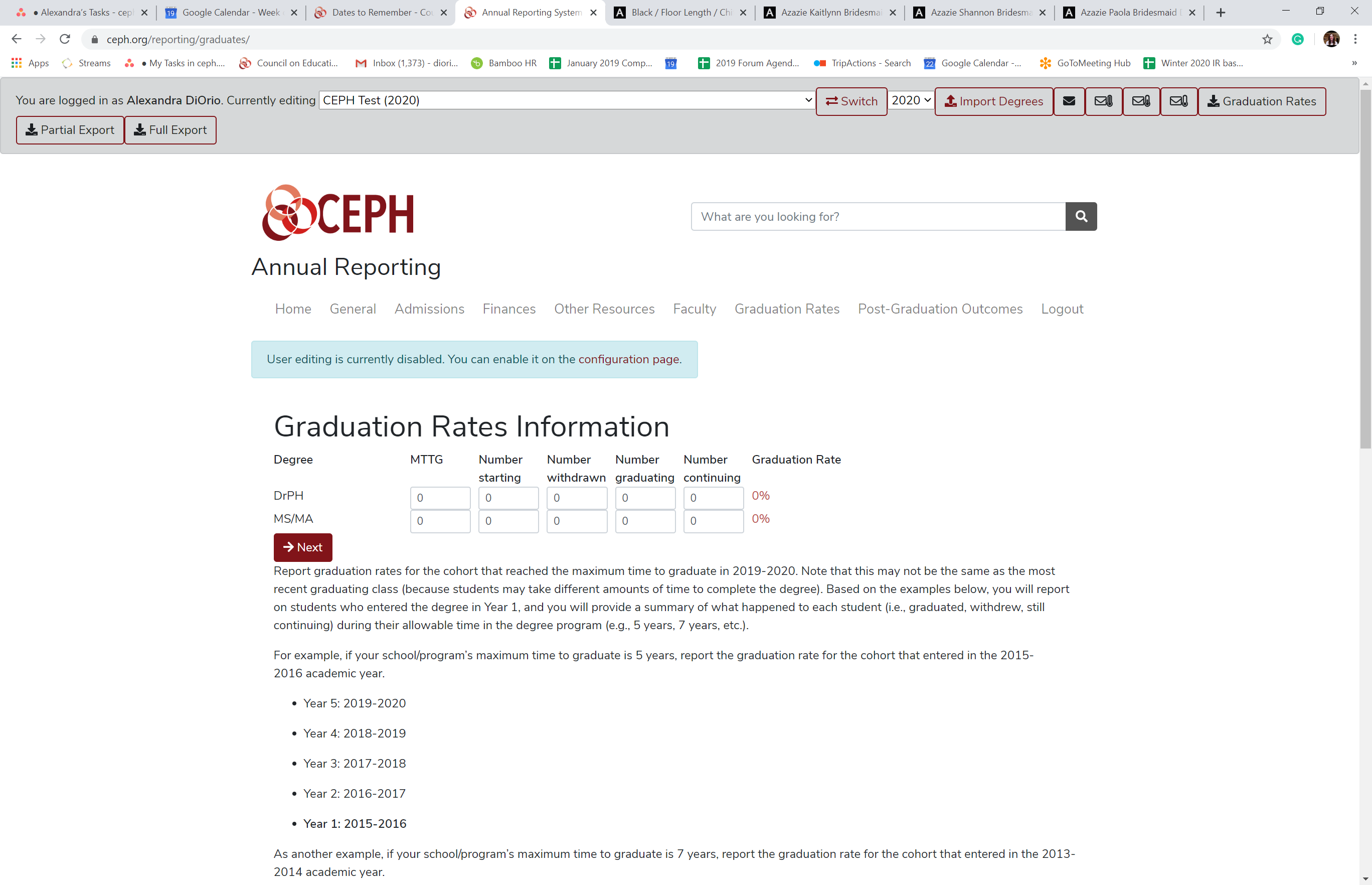 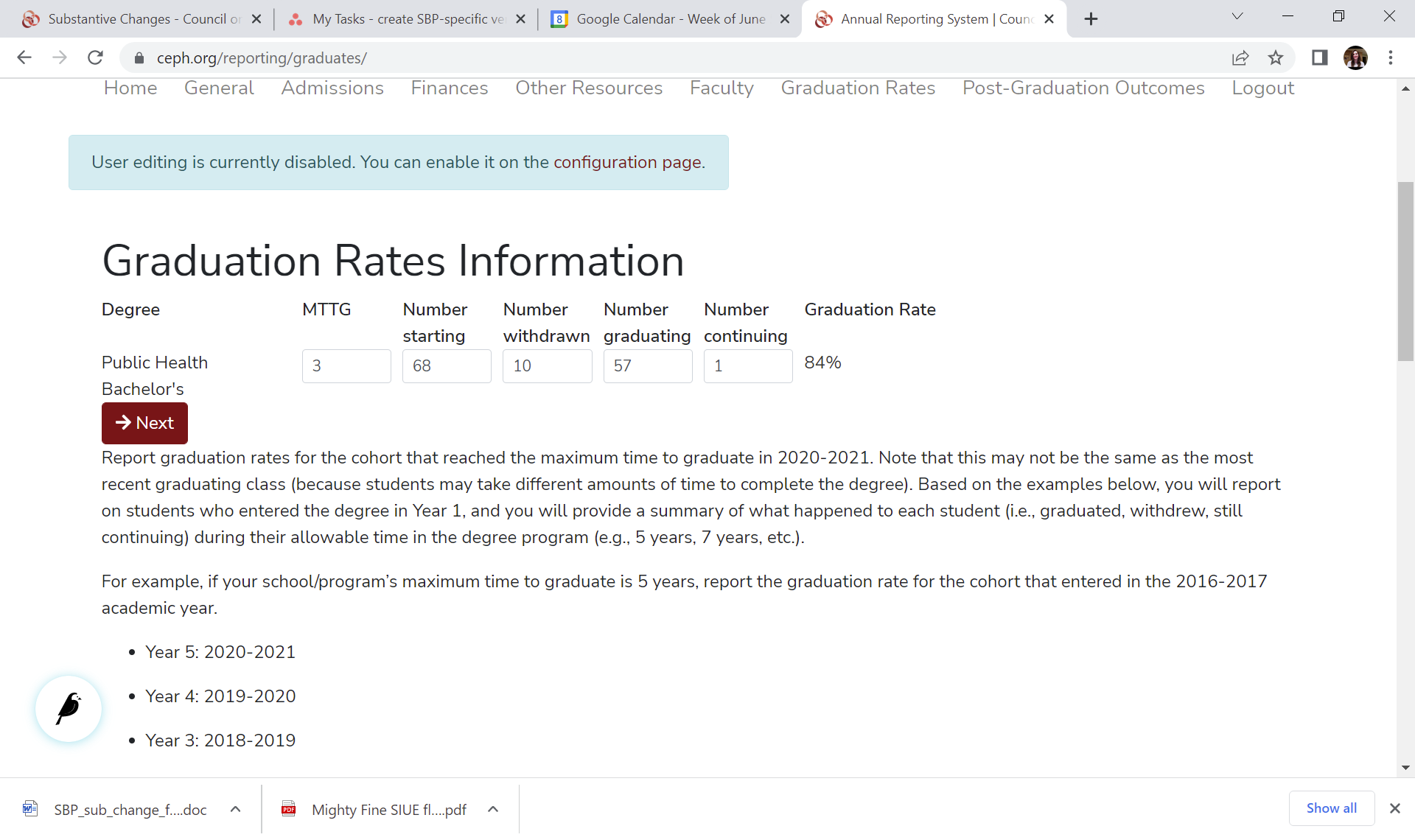 70%
6
7
20
14
[Speaker Notes: Let’s say that your BSPH students have seven years to graduate. Counting back seven years starting with the 2021-22 academic year, year one will be the 2015-16 academic year. You will report on the 2015-16 cohort which is the number of students who reached 75 credits and declared the major in this academic year. First, populate the maximum time to graduate, which in this case is 7 years (click).  

Let’s also imagine that 20 students are in this cohort, so populate 20 in the number starting column (click).

Continuing with our scenario, six students withdrew (within these 7 years) which you populate in the number withdrawn column (click), 14 students graduated (within these 7 years) which you populate in the number graduating column (click), and 0 are still continuing courses beyond the seven-year maximum time to graduate, which you will leave as 0 in the number continuing column.

***It’s really important to understand that the ‘number continuing’ should always be zero since you are reporting on the maximum allowable time to graduate. If students are continuing beyond this amount of time, then this is not their max allowable time and they need to be moved to a different cohort based on their updated max allowable time.

The system will calculate the graduation rate based on the data you enter and will display in the graduation rate column. If the rate is below 70%, the text will be red and you will be prompted to provide narrative on the next screen. In the above example, the graduation rate is 70% and therefore will not flag (click).

Again, if students take an official leave of absence they should be removed from their originally assigned cohort and added to a more recent cohort that aligns with what is left of their MTTG. As another example, if the MTTG is seven years and after the student’s third year they take a leave of absence, they should be removed from the original academic year and added to the academic year that has four years left before meeting the MTTG when they return.

As a reminder, graduation rates are calculated with the number of students graduating divided by the number of students starting, in this case 14 graduates/20 starting students.

Let’s cover one more example where we move a student from their originally assigned cohort to the new cohort after taking a leave of absence. **Switch to an example graduation template excel file and move a student live.**]
Examples of narrative
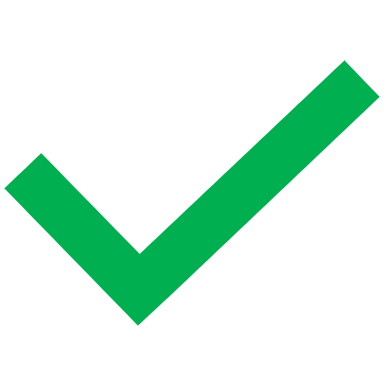 With only four students in the cohort, two withdrew for personal reasons while the other two graduated leaving the program with a 50% graduation rate.
A third of the students withdrew from the BS program. To address this, the program is requiring additional meetings with advisors to keep students on track and assist with any issues. The program has also made adjustments to the final project to ensure students can complete it the semester they expect to graduate.
We aren’t sure what happened, it seems that students withdrew for personal reasons that we can’t control.
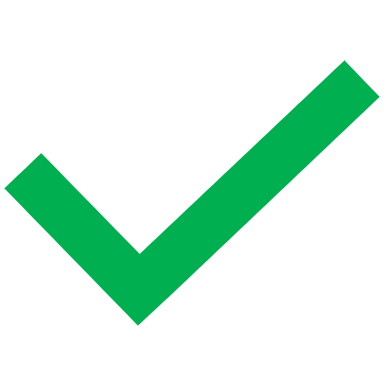 [Speaker Notes: If a graduation rate does not meet the threshold, you will be asked to provide a narrative explanation. Narrative should include information about students who withdrew or did not complete the program during the MTTG as well as strategies to increase the graduation rate.

Walk through that the first two examples provide specific information about why students withdrew and what the unit is doing or explaining why the cohort was anomalous. The last example does not include specific information.]
Post-graduation outcomes
[Speaker Notes: Post-grad outcomes is not based on or linked to max time to graduate. You’ll likely be reporting on students from different assigned cohorts who graduated in the previous year.]
Post-graduation outcomes
[Speaker Notes: Data must be presented as actual numbers rather than percentages. 

Do you have graduates who are employed and also continuing their education? Pick one category; NO ONE should be double counted.
Do you have graduates who are employed but are actively seeking a new position or opportunity? You may count these individuals as employed for purposes of reporting.

CEPH expects programs to achieve, at a minimum, an 80% placement rate for each degree 12 months after graduation.
If data indicate 20% or more of graduates are actively seeking employment, you must provide an explanation.
If you report a placement rate lower than 80% and cannot provide a reasonable explanation, you will be required to do interim reporting. Timing of data collection (eg, at the time of graduation) is not an acceptable explanation for rates below the threshold.
If more than 50% of these graduates have a status unknown to you, that will also trigger additional reporting.

Keep in mind that you can collect this information in a variety of ways: survey, email, personal contact/knowledge, Facebook, LinkedIn, etc.
We have an FAQ document on our website about collecting and reporting post-graduation outcomes that you may find helpful. You can find it in the General FAQ’s after expanding question number 11 and clicking on the link for more information about post-graduate outcomes.]
How do I know what cohort to report on for post-graduation outcomes?
[Speaker Notes: I want to clarify which students we’re looking at in this section. This is a different group of students from those you just reported on in the graduation rates section. There are two principles to keep in mind:
These are the graduates who reached 12-months post-graduation during the reporting year (i.e., 2021-2022 in this case). So, this is about your students who graduated in 2020-2021.
These students will likely have reached the 75 credits and declared the major in different years and therefore assigned to different cohorts, so we’re not asking about a specific cohort of students. This is about those who graduated a year ago, regardless of when they reached the credit threshold and were assigned to a cohort in the degree program.

Let’s look at an example on the next slide.]
For example...
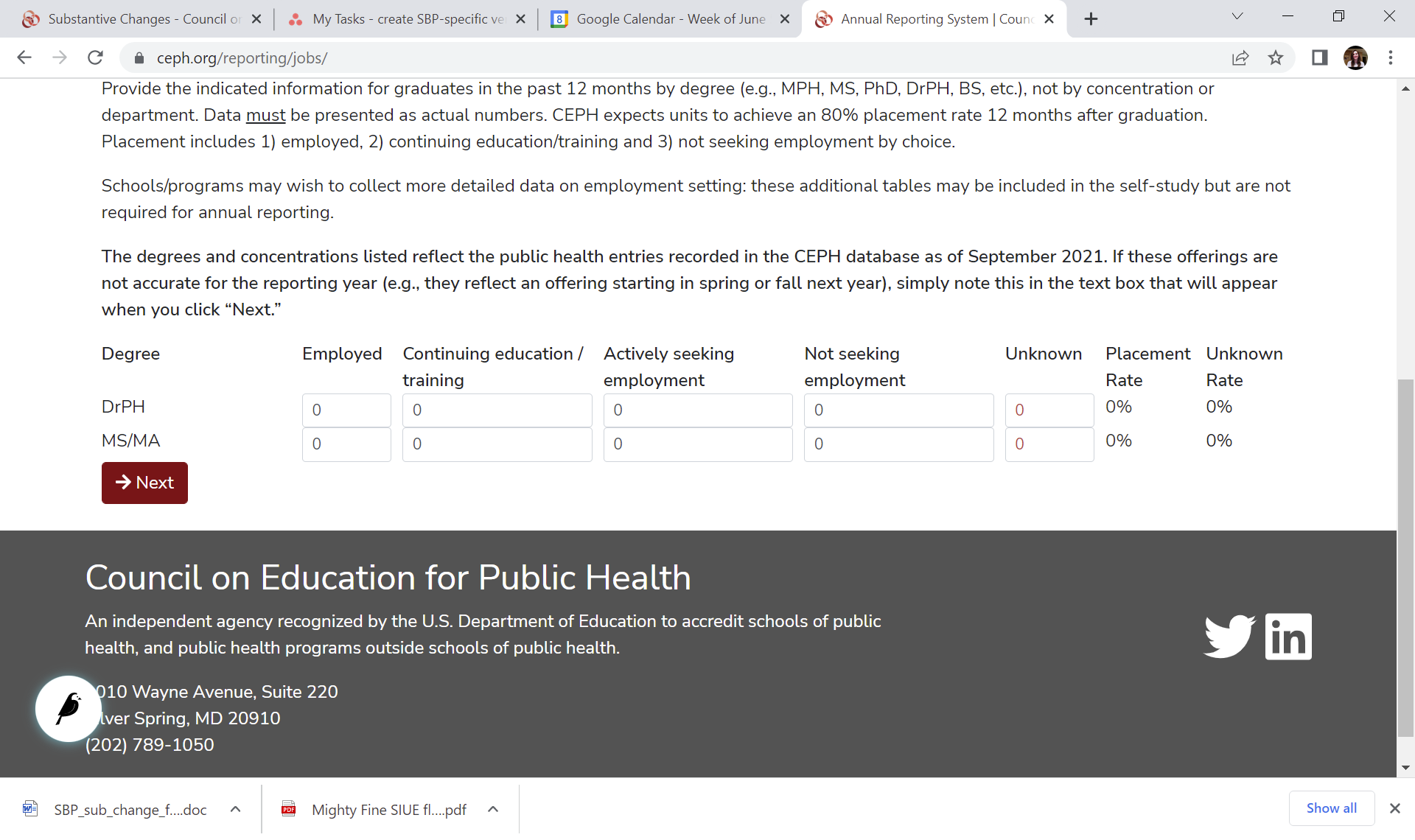 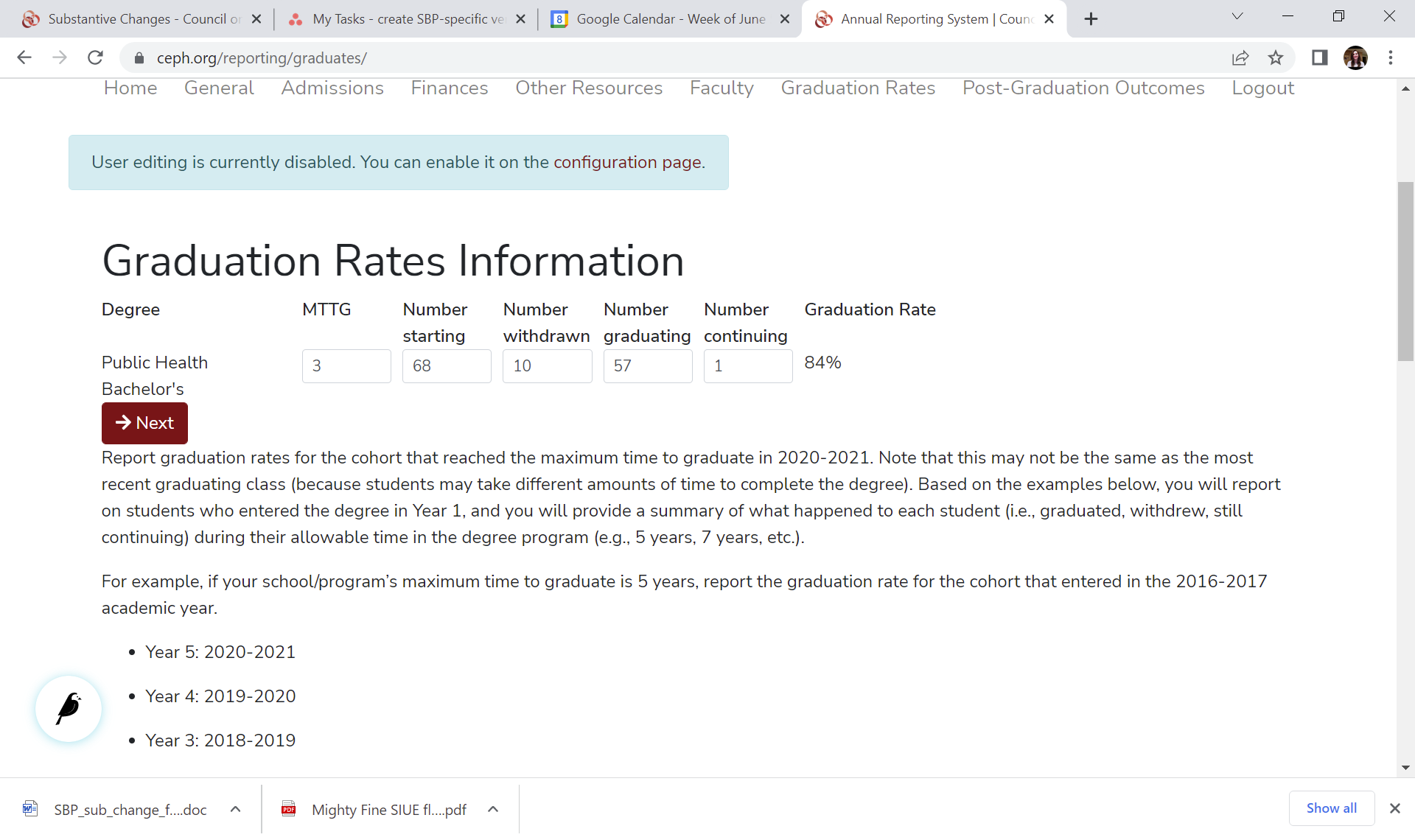 2
90%
8
10
[Speaker Notes: Here, you would report the post-graduation status of the bachelor’s students who graduated in 2020-21 regardless of the cohort they were assigned to. Let’s say that 20 students graduated. You reviewed your data and determined that 10 students are employed (click), 8 are continuing education/training (click), 2 are actively seeking employment (click), and no one is not seeking employment by choice. Since we said you are reporting on 20 graduates and 20 individuals are accounted for, there are no unknown outcomes.
 
The system will again calculate the post-graduation outcome rate based on the total number of known outcomes. In this example, the rate is 90% (click), which exceeds the minimum threshold, so the system will not prompt you for any additional narrative. If the rate is under 80%, the system will flag the rate, display it in red, and prompt a narrative response on the next page.

Again, if you have alumni who fit into two columns, choose one. No one should be double counted.]
One more example...
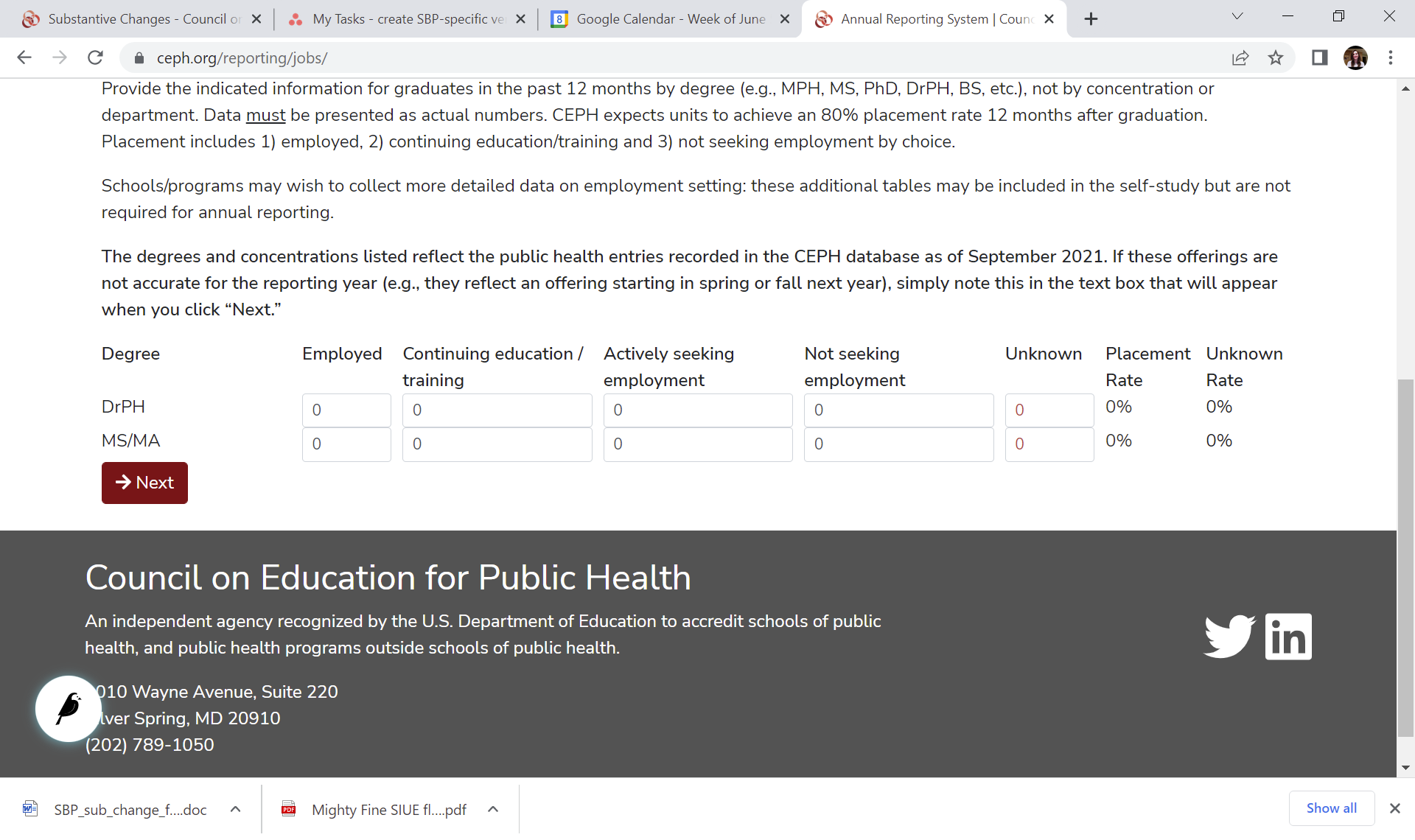 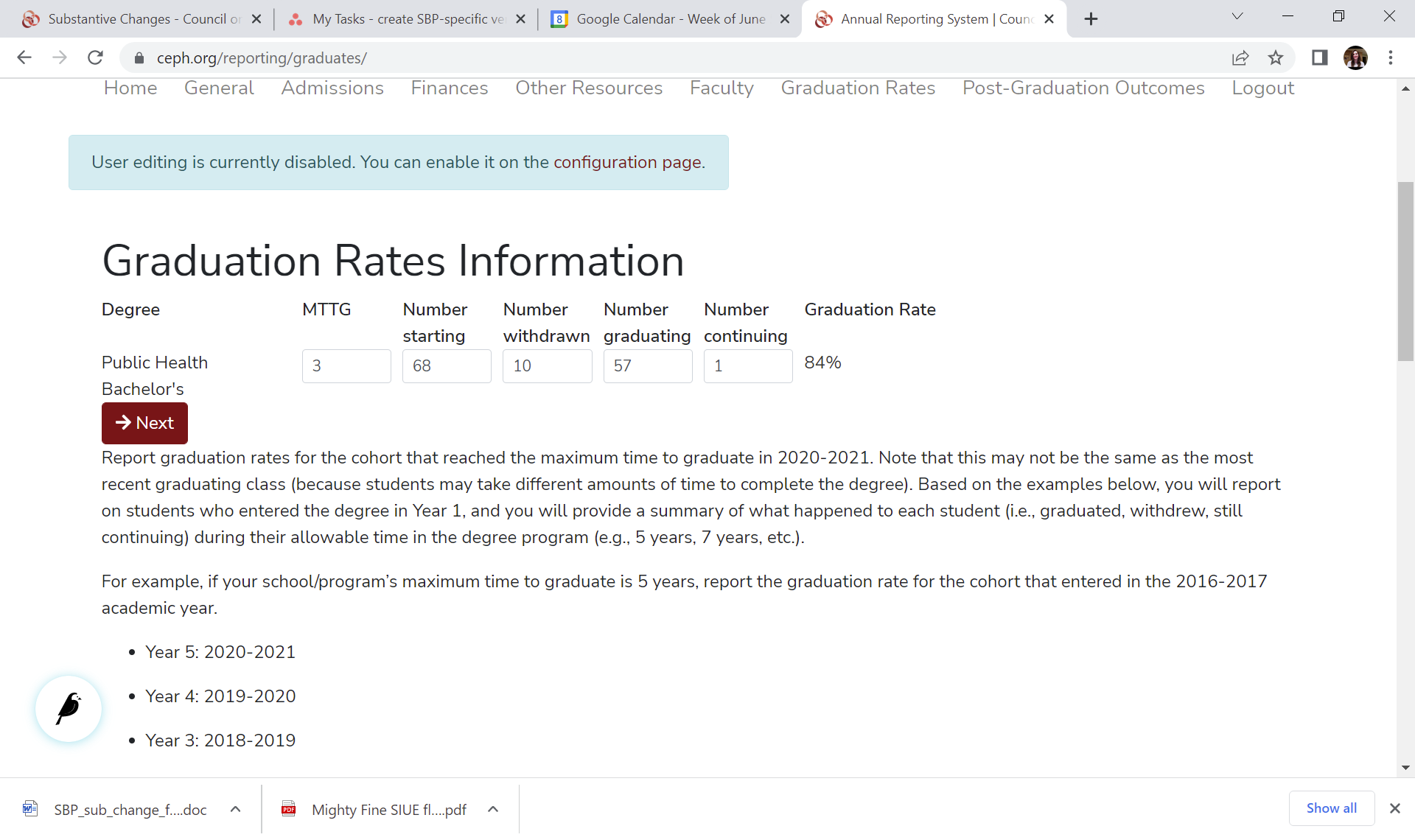 50%
20
20
100%
[Speaker Notes: Here is one more example with unknown outcomes. Let’s say that in this example we have a total of 40 graduates. Twenty of them are employed and the fictitious program doesn’t know the status of the other 20. Therefore, we enter 20 in employed (click) and 20 in unknown (click). The system will calculate the rate based on the known outcomes, in this case 100% (click), but will flag because half of the graduates’ outcomes are unknown. The program would then be required to provide narrative to explain why the unknown rate was so high and plans to reduce the unknown rate.]
Examples of narrative
The program collected this data by survey and had low response rates. Going forward staff will use social media to reduce the number of graduates with unknown outcomes.
Graduates are hard to track down.
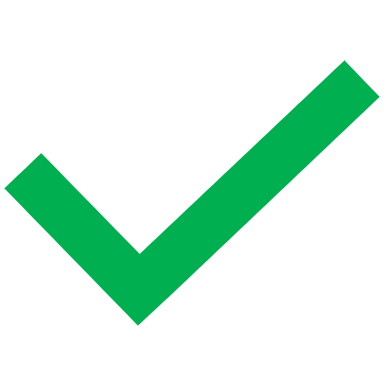 [Speaker Notes: The first example provides information about why the unknown rate was high and what the program intends to do. The second does not provide any detail.]
What happens next?
[Speaker Notes: The Council will review the annual reports at the first meeting for which space is available on the agenda– usually winter (which is in February/early March). 

Following its review, the Council will send a letter to each program confirming receipt of the annual report and, if applicable, identifying any potential concerns. 

Based on its review, the Council may request an interim report or additional information. A follow-up consultation visit, abbreviated review, or full accreditation review may also be required in special circumstances.]
CEPH resources
FAQs
Annual Reporting: https://ceph.org/constituents/schools/faqs/general/annual-reports/ 
Graduation Rates: https://ceph.org/constituents/schools/faqs/general/graduation-rates/
Post-graduation Outcomes: https://ceph.org/constituents/schools/faqs/general/post-grad-outcomes/

Recording will be available on the CEPH website
https://ceph.org/constituents/schools/faqs/pres/ 

Contact your CEPH staff person with questions! Not sure who this is? Ask at submissions@ceph.org
[Speaker Notes: Listed here are the CEPH resources we noted during this webinar. Again, you can find the FAQ’s and webinar recordings by clicking “For Schools and Programs” in the maroon panel, and “FAQs and Webinars” in the gray bar.]
Upcoming opportunity
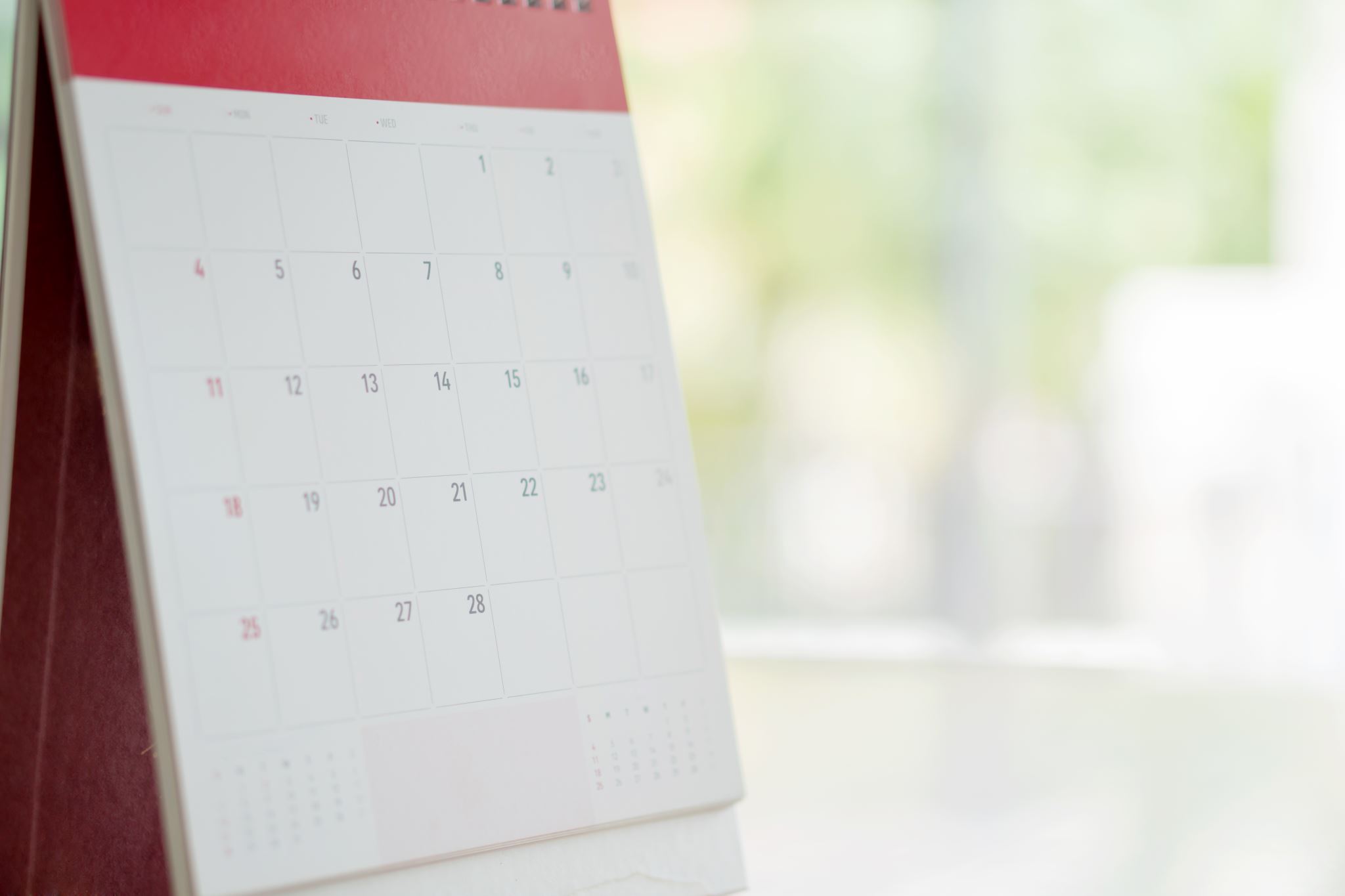 SBP Networking Discussion
	November 16
	12 pm ET

https://ceph.org/about/dates-to-remember/
[Speaker Notes: Mark your calendars for an upcoming opportunity!  CEPH is holding a networking discussion for Standalone Baccalaureate Programs on November 16 at Noon Eastern Time.]
Q&A
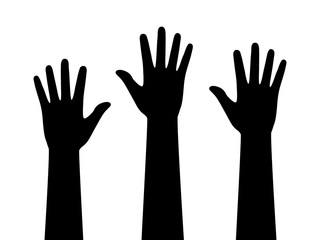 [Speaker Notes: OK, now it’s time to answer your questions!]
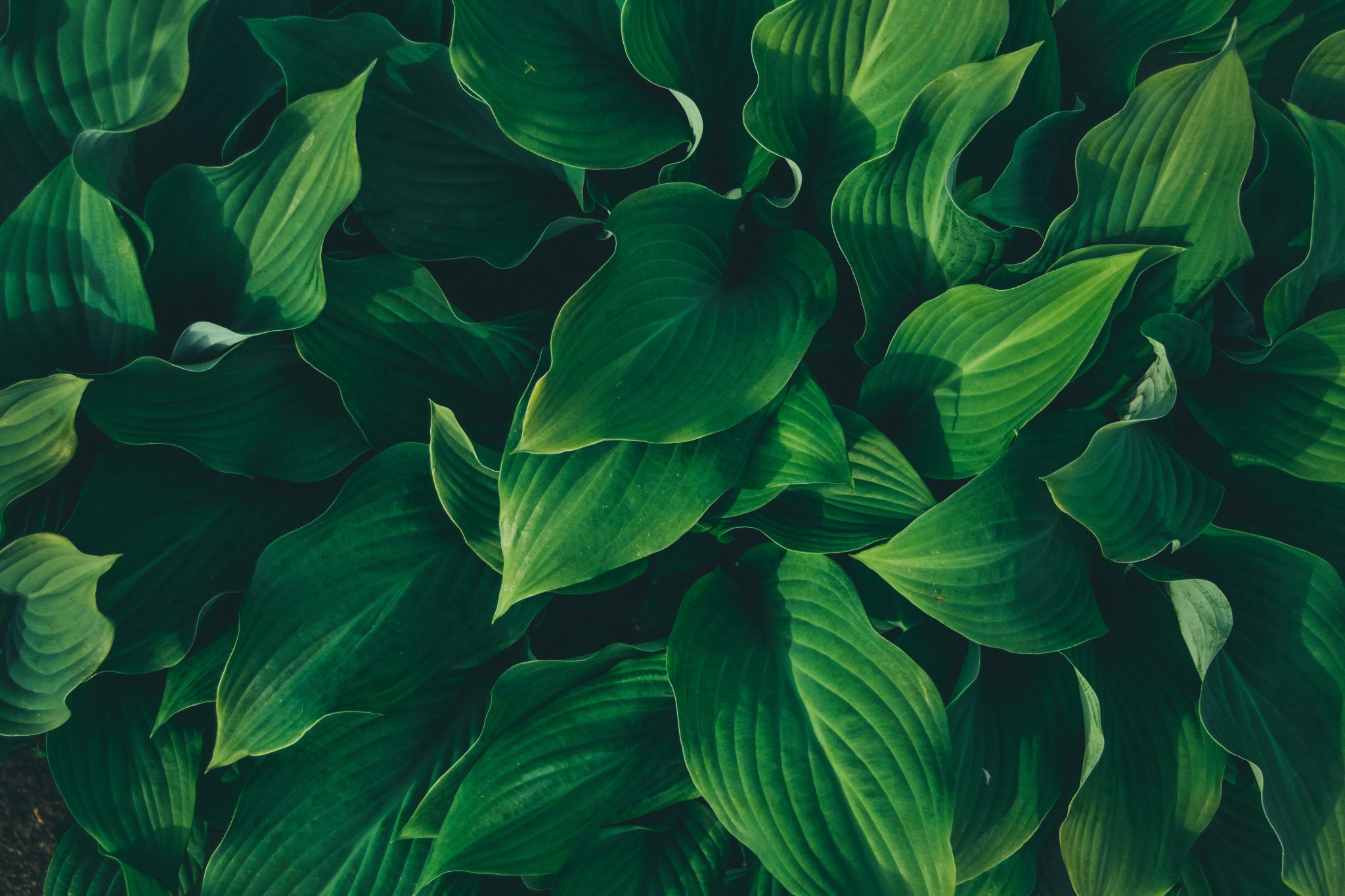 Thank You!
Please complete the survey that appears when you close out of the Zoom window